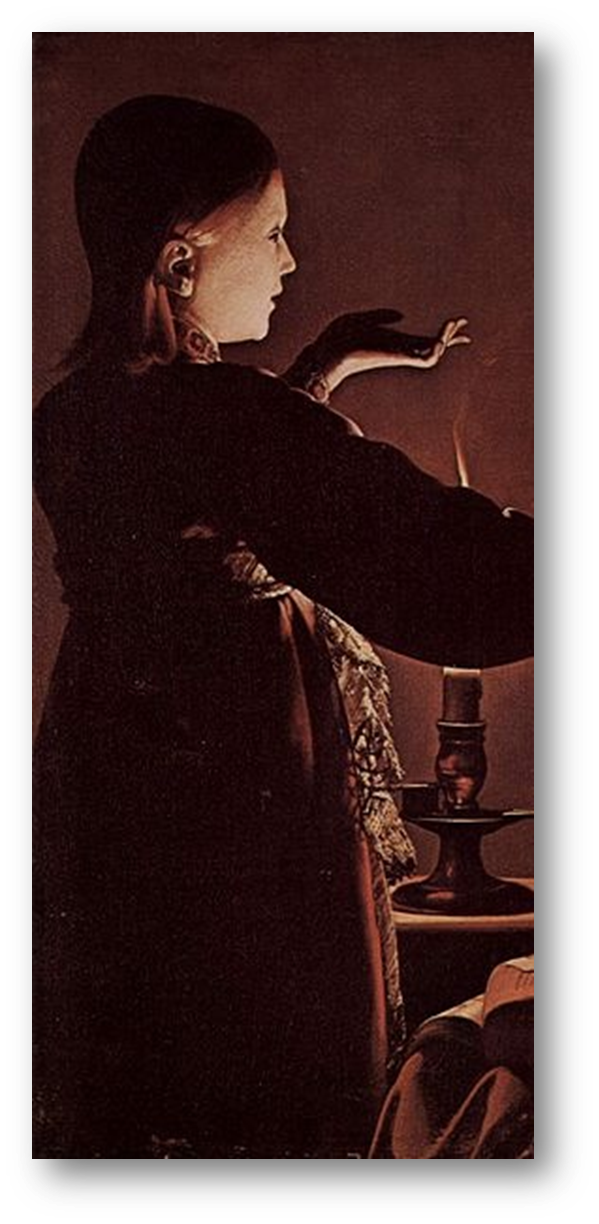 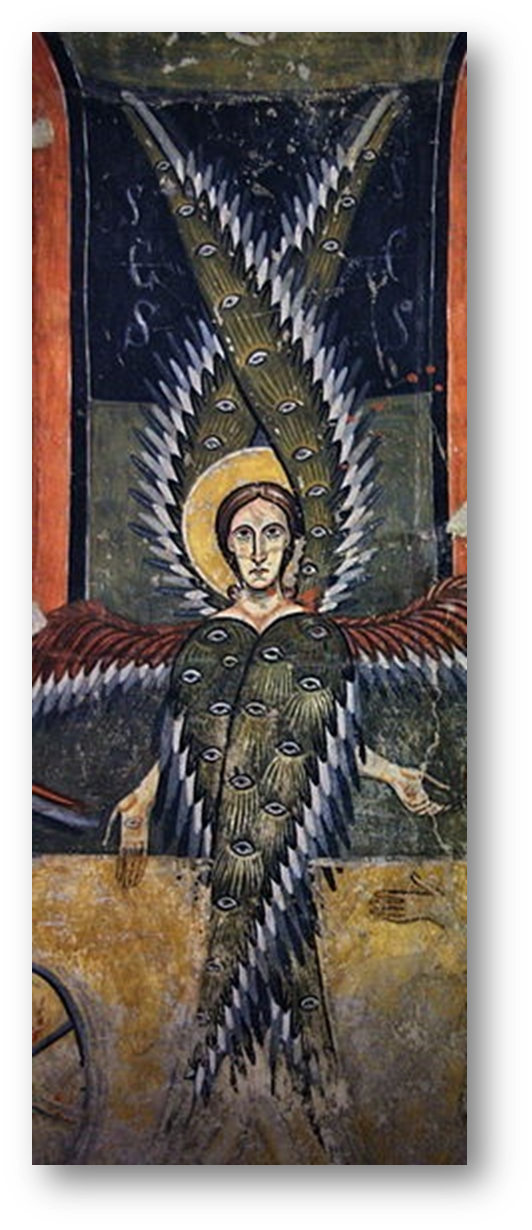 Formas abiertas y cerradas 

5° básico
Objetivo
Objetivo de Aprendizaje: 
Aplicar y combinar elementos del lenguaje visual (incluidos los de niveles anteriores) en trabajos de arte y diseño con diferentes propósitos expresivos y creativos:
color (complementario)
formas (abiertas y cerradas)
luz y sombra (OA 2)
Actividad 1
Observan y comparan retratos de diferentes estilos (impresionista con renacentista, postimpresionista con pintura egipcia, u otros). El docente anima una conversación entre los alumnos con preguntas como: 
¿qué diferencias ven en las pinturas?
¿cómo podemos identificar las figuras en las pinturas?
¿pueden identificar formas abiertas y cerradas?
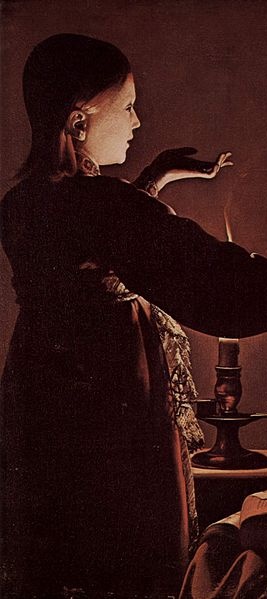 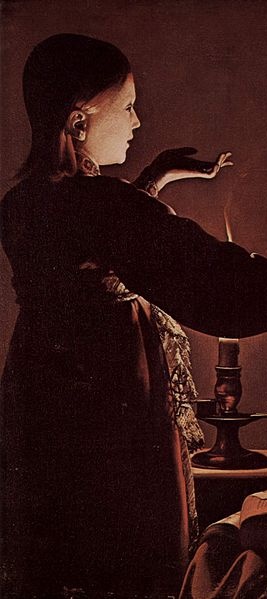 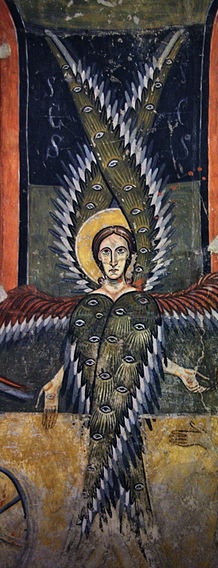 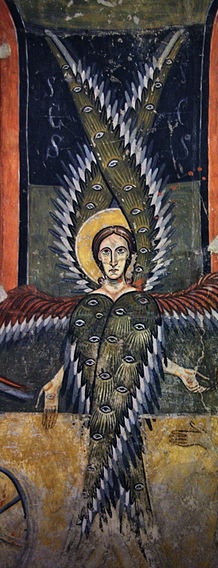 ¿Qué sucede cuando llevamos a blanco y negro estas imágenes?
Georges de la Tour y Pintura Románica Catalana en wikimediacommons.org
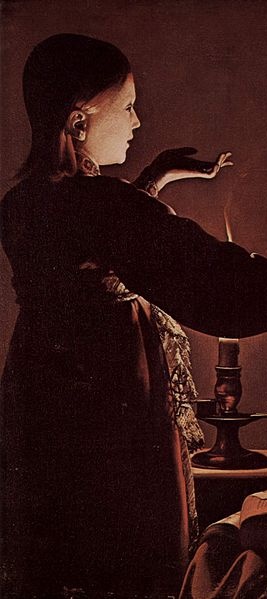 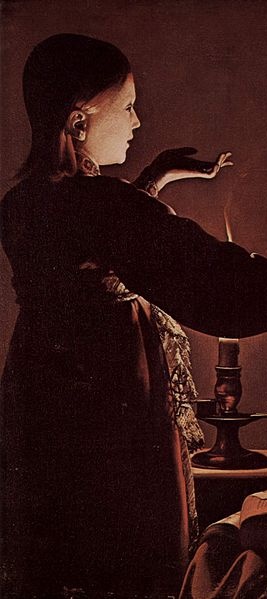 Observa como aún se nota claramente la figura y esta se separa del fondo: es una pintura con formas cerradas.
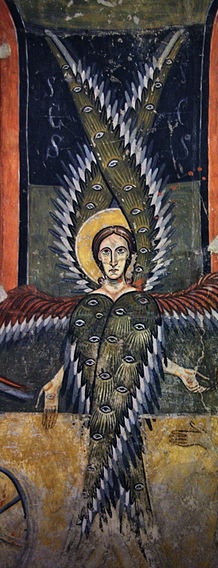 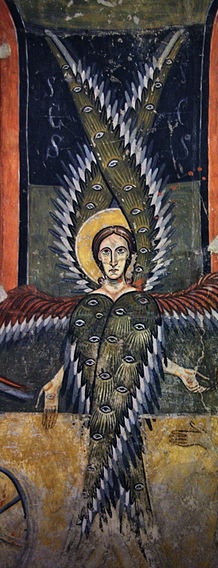 Observa como la figura se junta con el fondo: es una pintura con forma abierta.
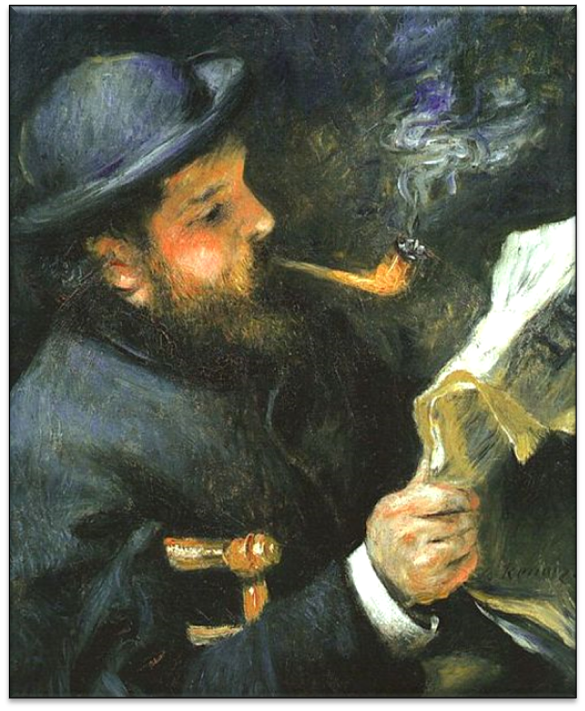 Federico de Montefeltro, de Piero della Francesca
Retrato de Claude Monet, de Auguste Renoir
Formas cerradas: 
son las formas cuyos contornos están claramente definidos y delimitados en las pinturas.
Formas abiertas: 
son las formas cuyos contornos son indefinidos y se tienden a integrar al fondo en las pinturas.
Explica en cuál de estas pinturas predomina la forma abierta, en cuál la cerrada y por qué.
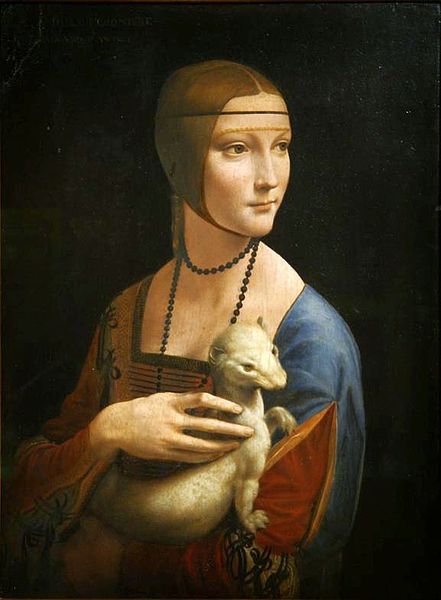 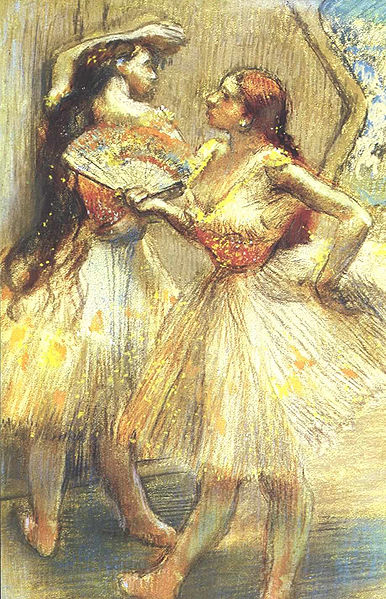 Edgar Degas y Leonardo da Vinci en wikimediacommons.org
Dos bailarinas, de Edgar Degas
La dama del armiño, de Leonardo da Vinci
¿En qué se diferencian las formas en estas pinturas?
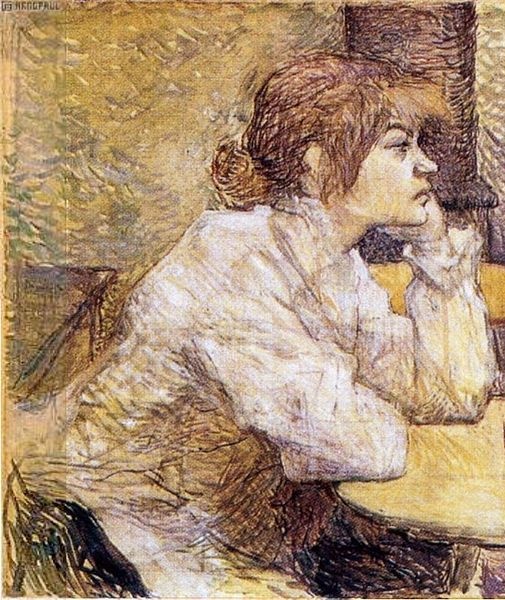 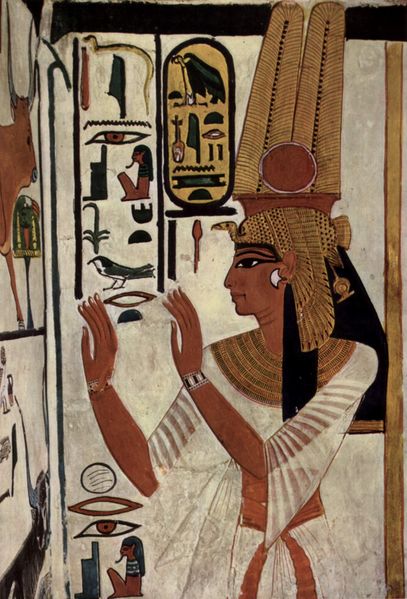 Toulouse Lautrec y Pintura egipcia en wikimediacommons.org
Suzanne Valadon de Tolouse Lautrec
Pintura egipcia: Neferetari
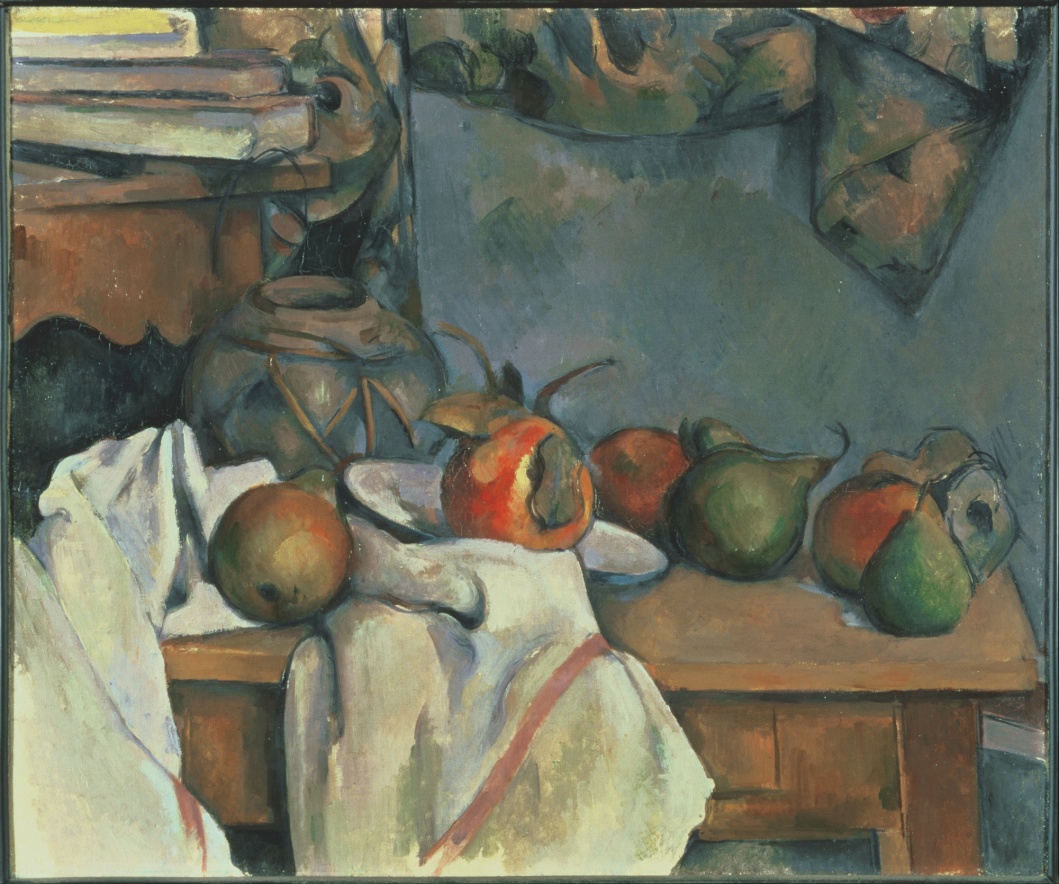 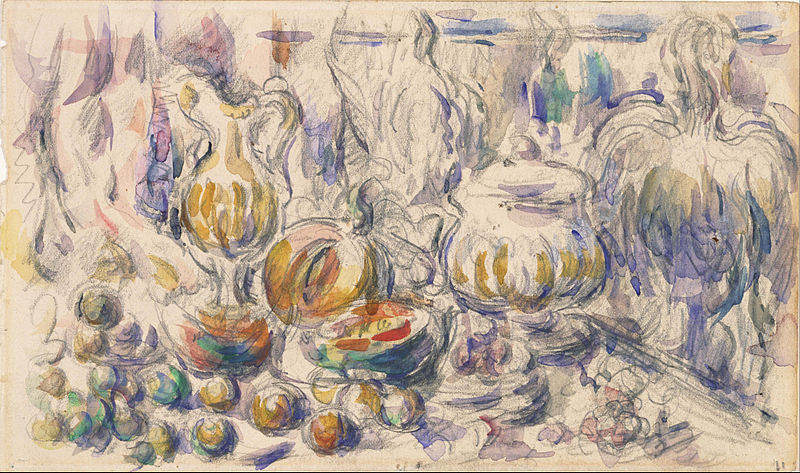 Frasco con peras y granadas, de Paul Cézanne
Olla y sopera, de Paul Cézanne
¿Cuál de las obras tiene formas abiertas y cuál cerradas? Explique.
Paul Cézanne en wikimediacommons.org (Google arte Project)
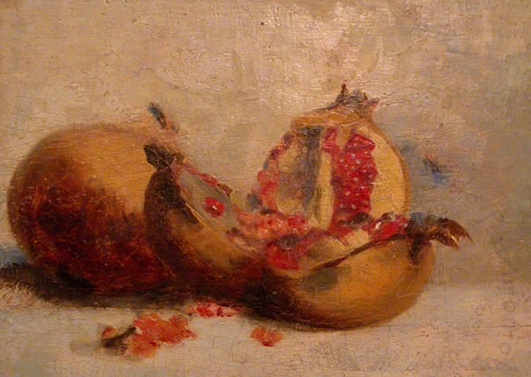 ¿Qué pintor utiliza formas abiertas y cuál, cerradas?
Granadas, de Juan Francisco González
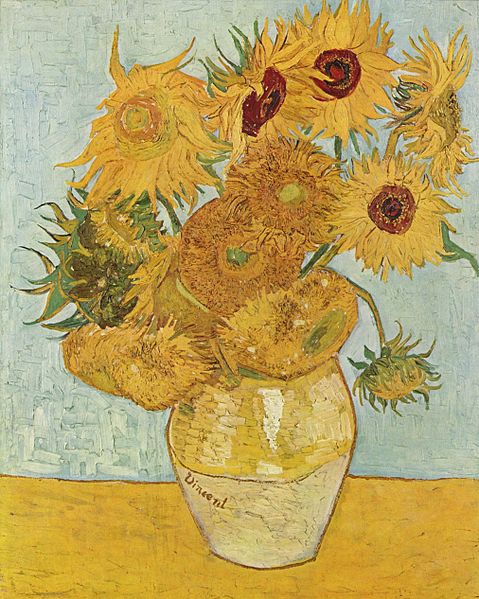 Juan Francisco González y Vincent Van Gogh en wikimediacommons.org
Girasoles ,de Vincent van Gogh
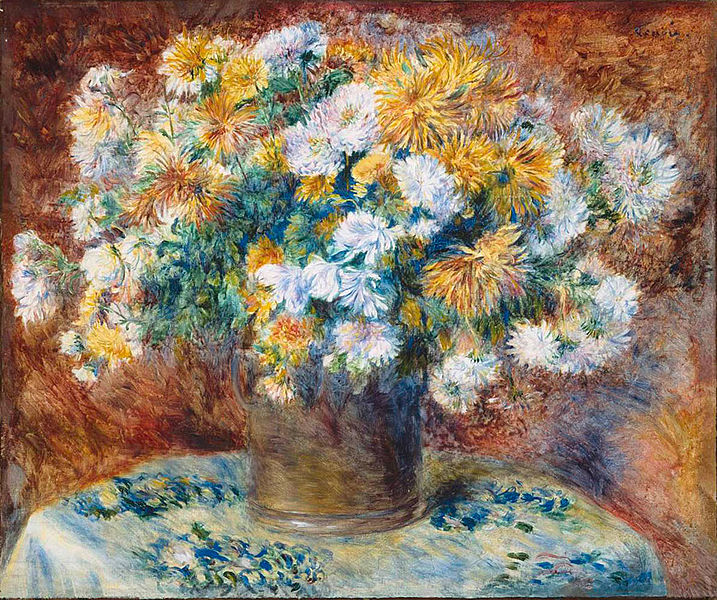 ¿En cuál de estas obras las formas son más abiertas y en cuál, más cerradas?

¿Habrá alguna relación con el uso de la pincelada? Explique.
Crisantemos, de Auguste Renoir
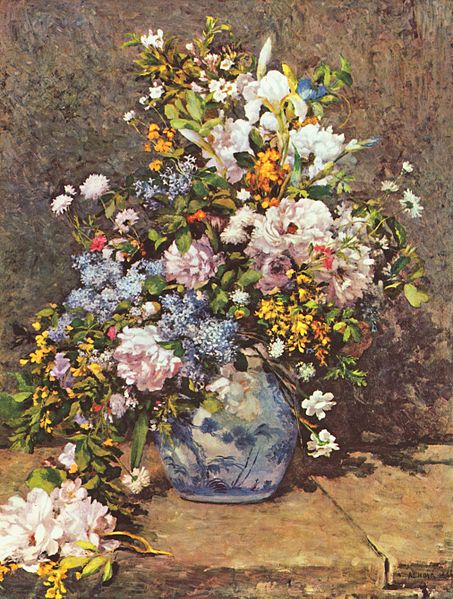 Bouquet, de Auguste Renoir
Auguste Renoir en wikimediacommons.org (the Yorck project)
Los estudiantes dibujan y pintan la mitad de un retrato de un compañero con formas cerradas y la otra mitad con formas abiertas.
Presentan sus trabajos al curso y comentan las variaciones de efecto visual que se obtienen al trabajar con formas abiertas o cerradas.
Actividad 2
Observan obras impresionistas y postimpresionistas con tema de naturaleza muerta (bodegón) de artistas como Paul Cézanne, Auguste Renoir, Paul Gauguin o Vincent van Gogh. Comentan las diferencias y semejanzas entre los diferentes artistas, respondiendo preguntas como: 
¿por qué a estas obras se las llama naturaleza muerta?
¿cuál pintor utiliza formas abiertas y cuál, formas cerradas?
¿qué pintor usa el color como mancha y cuál lo usa más plano?
¿en qué obra se pueden observar líneas que limitan a los objetos?
¿cuál pinta más parecido a la realidad?
¿cuál me atrae más? ¿por qué?
Actividad 3
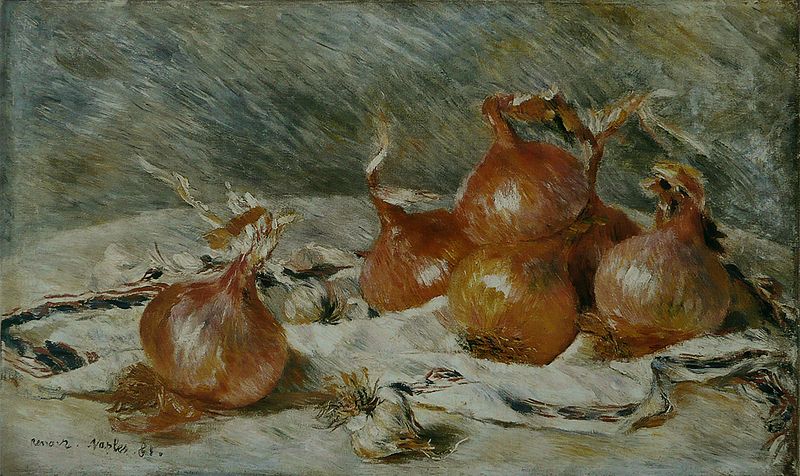 ¿Por qué este tipo de pinturas se llamarán naturalezas muertas?
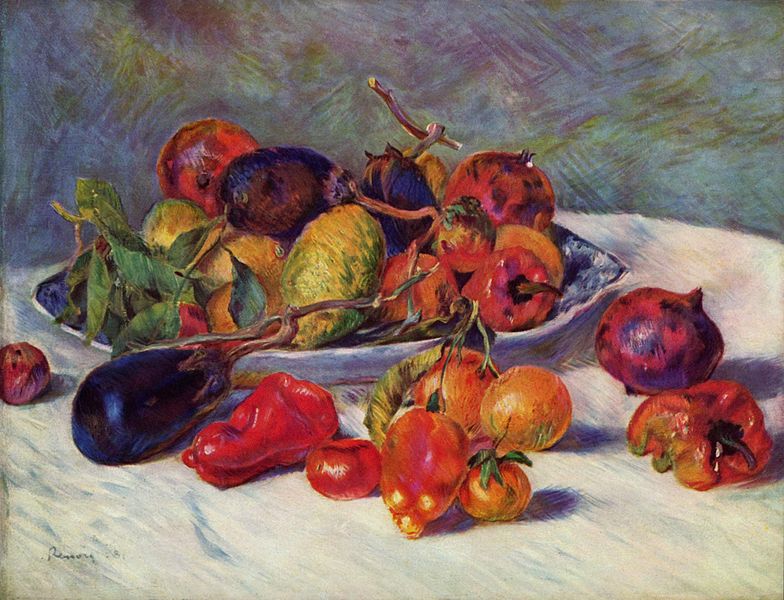 Auguste Renoir en wikimediacommons.org (Sterling and Francine Clark)
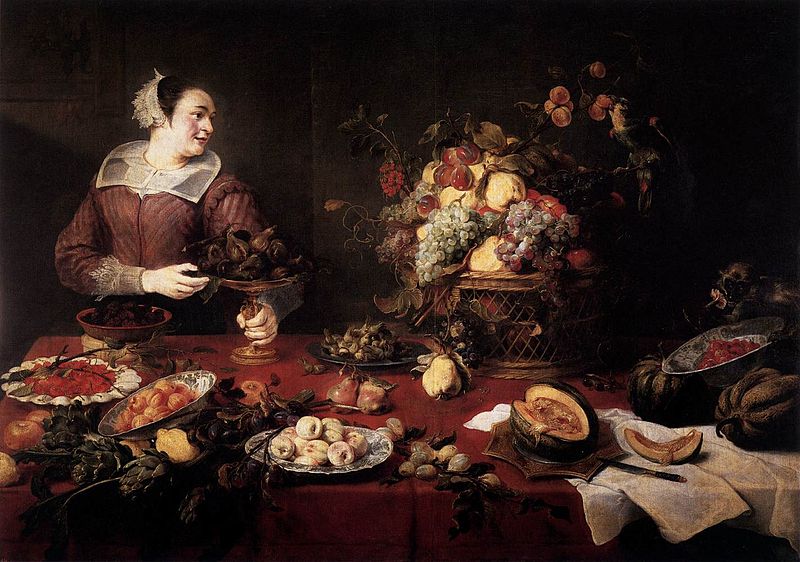 Naturaleza muerta con botella de vidrio y frutas, de Jean Chardin
Una naturaleza muerta puede ser simple o compleja.
La bandeja de frutas de Franz Snyder
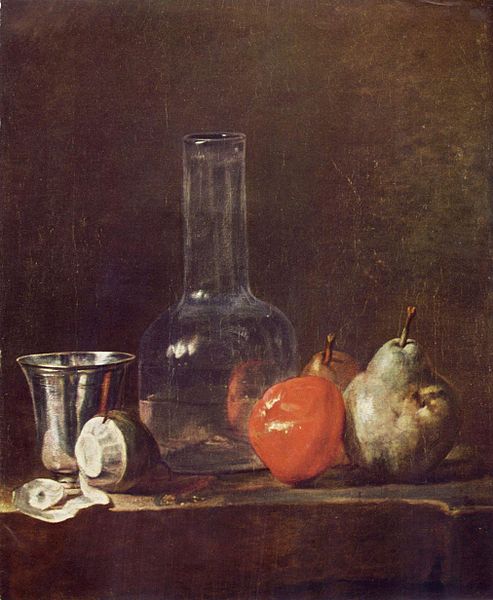 Naturaleza muerta de Jean Chardin
Frans Snyders y Jean Chardin en wikimediacommons.org (The Yorck Project)
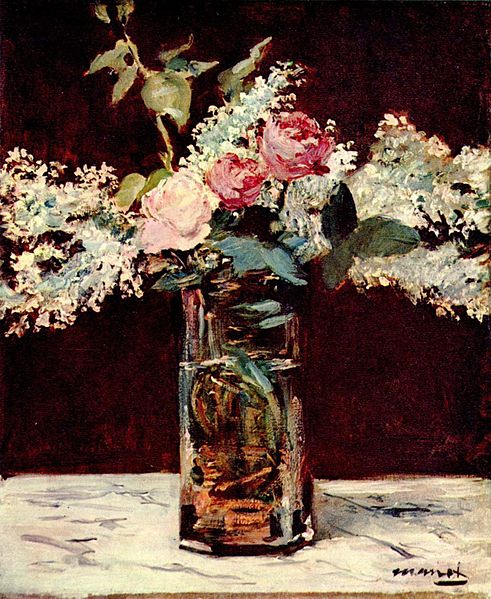 Juan Gris y Edouard Manet en wikimediacommons.org (the Yorck project)
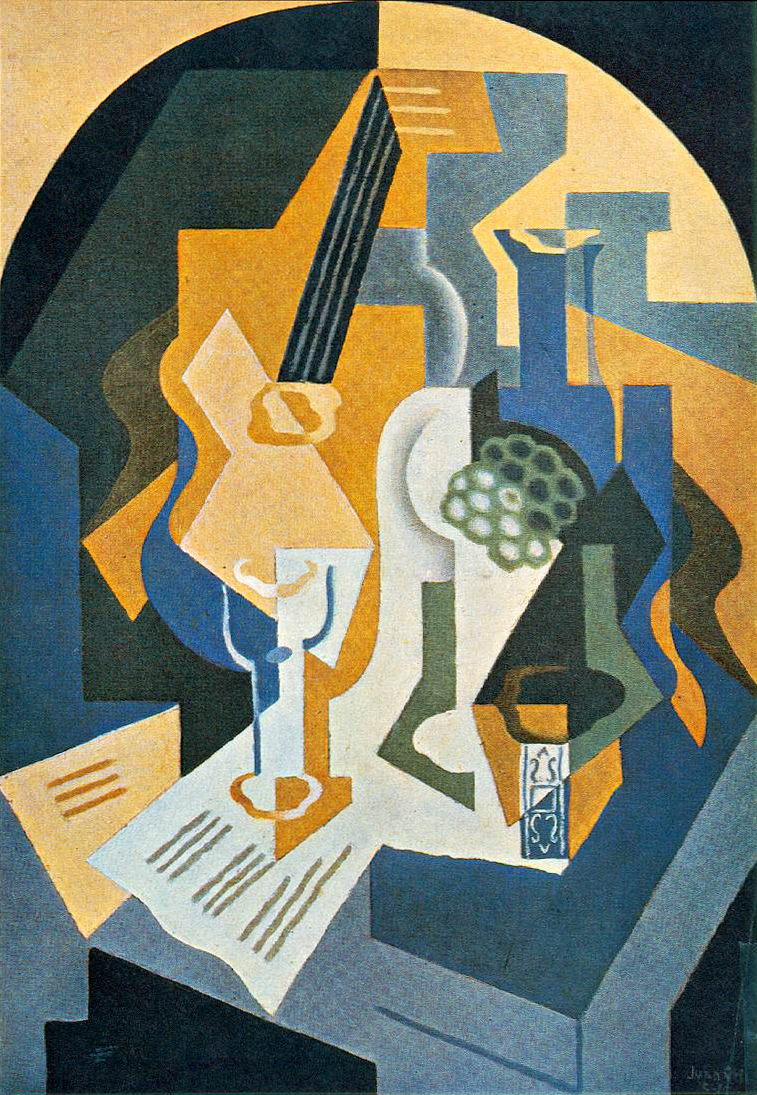 Puede estar  pintada con manchas y pinceladas sueltas o el color puede ser plano
Naturaleza muerta con frutero y mandolina, de Juan Gris
Naturaleza muerta, lilas y rosas, de Edouard Manet
Después de observar las obras, comentemos…
¿Cuál de los pintores observados pinta más parecido a la realidad?
¿Las pinturas tienen que parecerse a la realidad?
¿Transforman los pintores la realidad?
¿Cuál de las obras observadas te atrae más?
¿Por qué?
Actividad 4
Utilizando impresiones o fotocopias en blanco y negro de algunas de las obras, recortan los elementos, arman su propio bodegón y lo pintan, usando diferentes materiales (papeles, pasteles grasos, acrílico, tintas, témpera, otros). 
Exponen sus trabajos y explican al curso los cambios realizados en la organización y el uso de los colores y las formas.